人教版九年级物理全册
第十八章　电功率  复习课件
知识梳理    基础达标    技能强化
知识梳理
其他形式
其他形式
度（或千瓦时）
kW·h
J
1kW·h＝3.6×106J
焦耳
电能
做功
电功
W＝UIt
知识梳理
快慢
P
毫瓦（mW）
瓦（W）
千瓦（kW）
时间
电功
P＝UI
1kW
1h
正常工作
额定电压
知识梳理
P＝UI
实际功率
内能
电流的二次方
通电时间
电阻
Q＝I2Rt
典例解析
典例解析
考点突破
1.5
0.05
5
考点突破
比热容
3×105
600
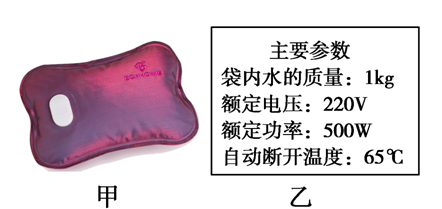 巩固提升
D
巩固提升
B
A
巩固提升
D
D
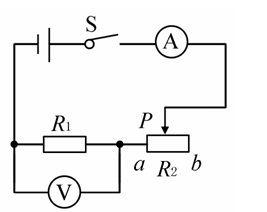 巩固提升
B
巩固提升
B
巩固提升
2200
9×104
巩固提升
a
2.25
巩固提升
10
18
4.8×105
0.648
巩固提升
保温
1∶49
巩固提升
滑动变阻器同时将下面的
两个接线柱接入电路
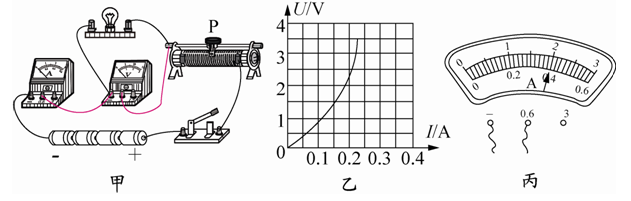 巩固提升
右
0.5
0.4
5
巩固提升
变大
40
巩固提升
两支温度计示数变化
质量相同
初温相同
巩固提升
相等
在电流、通电时间一定时，电阻越大，产生的热量越多
电流大小
巩固提升
均向下
4.8